Створення форм.Практична робота 5
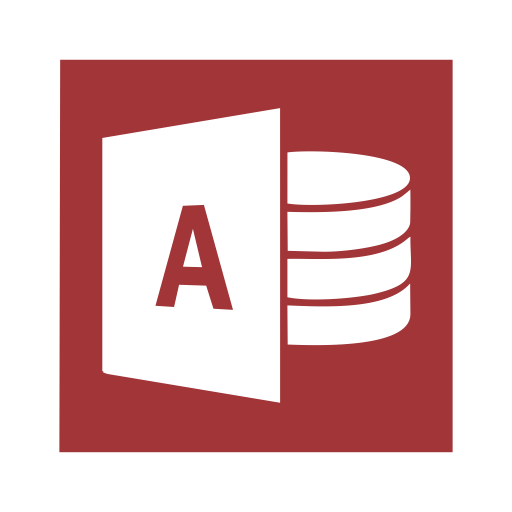 За навчальною програмою 2018 року
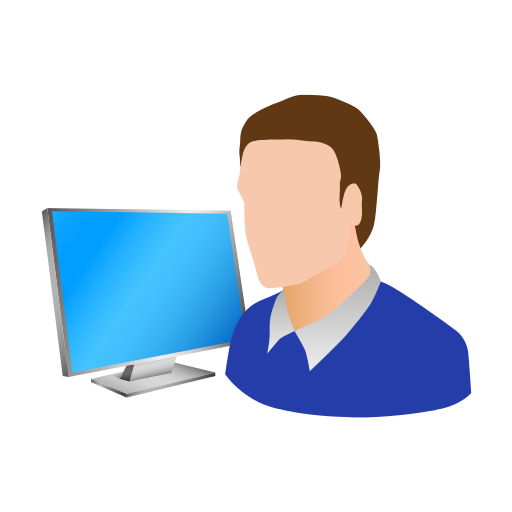 Урок 24
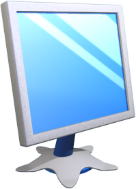 Створення форм за допомогою простих засобів
Розділ 3 § 4.4
Система Access 2016 має різні засоби створення форм, які розміщені на вкладці Створення в групі Форми.
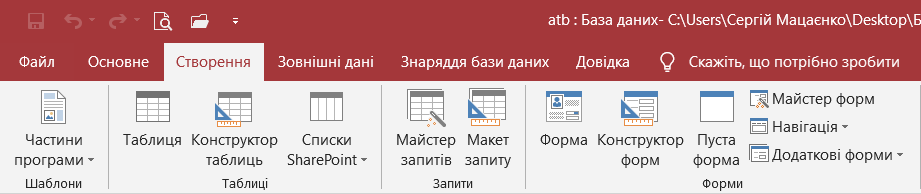 Додаткові форми мають такі засоби:
Кілька елементів
Таблиця
Розділена форма
Модальне діалогове вікно
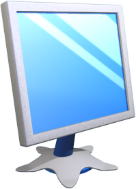 Елементи керуваннята властивості форм
Розділ 4 § 4.2
Елементи керування:
Вибір
Текстове поле
Підпис
Кнопка
Вкладка
Гіперпосилання
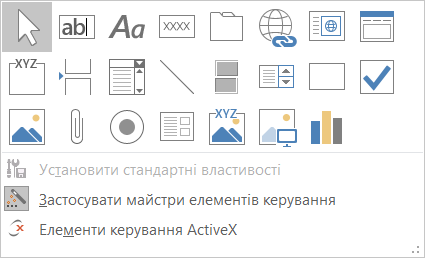 Поле зі списком
Список
Прапорець
Лінія
Перемикач
Діаграма
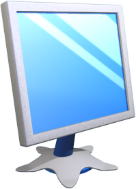 Домашнє завдання
Розділ 3 § 4.4
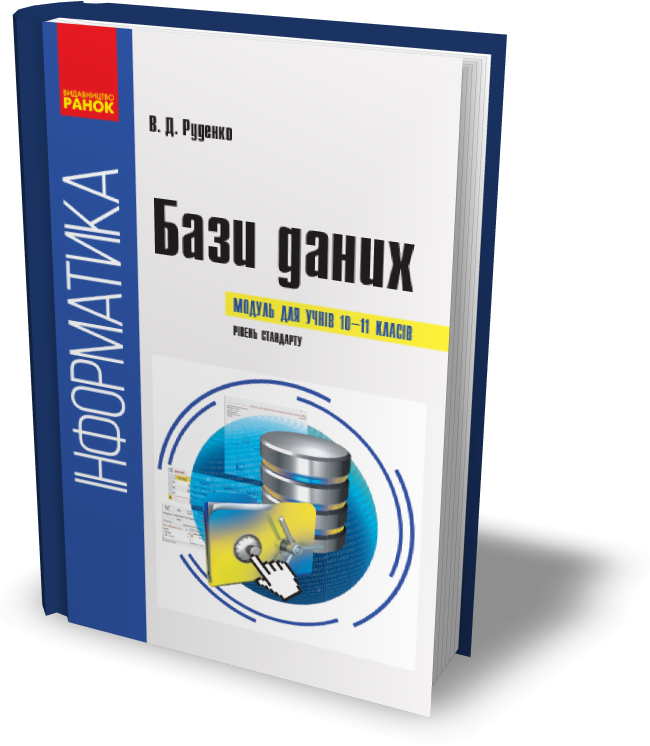 Проаналізувати
§ 4.4, с. 82
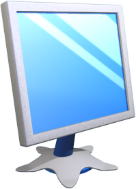 Працюємо за комп’ютером
Розділ 3 § 4.4
Практична робота 5
Створення форм
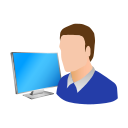 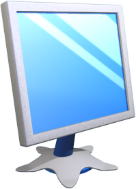 Працюємо за комп’ютером
Розділ 3 § 4.4
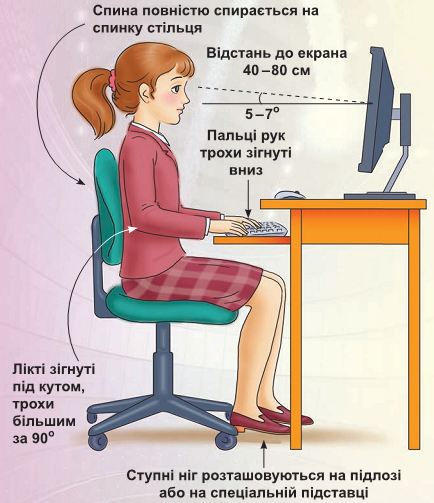 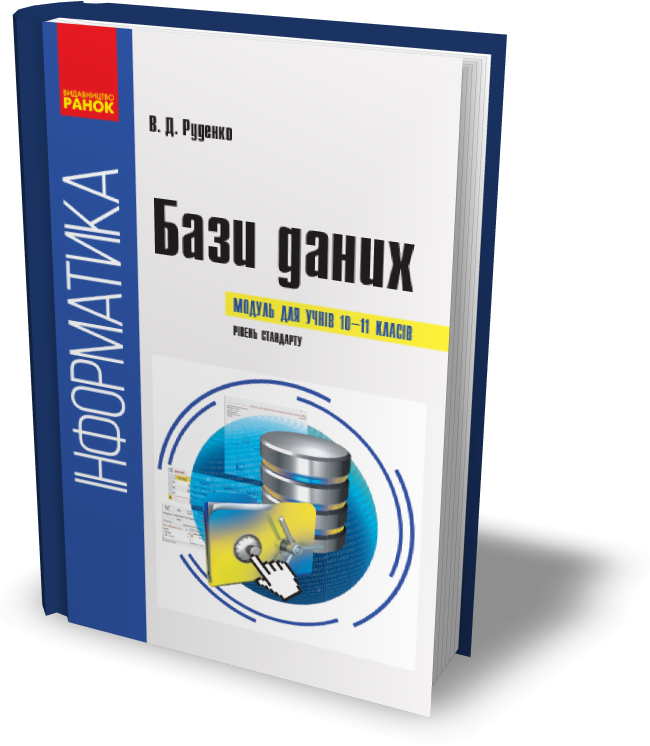 Сторінка
82
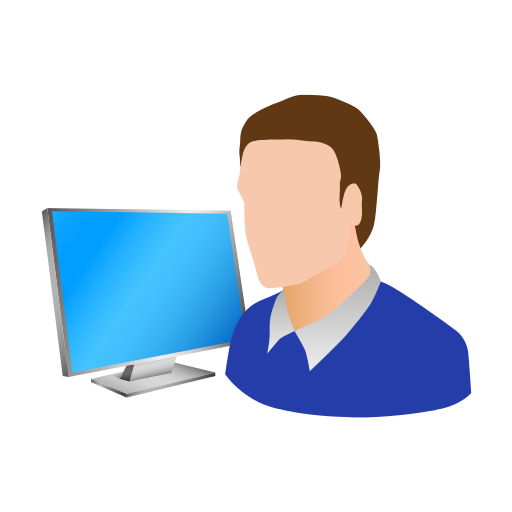 Дякую за увагу!
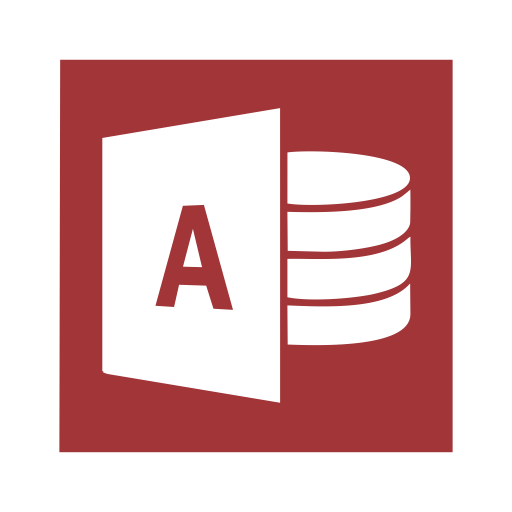 За навчальною програмою 2018 року
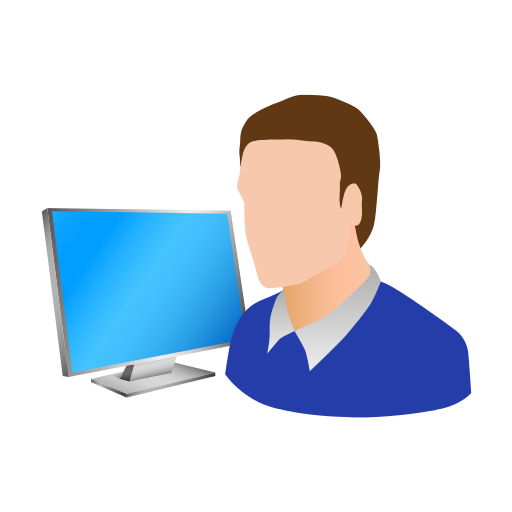 Урок 24